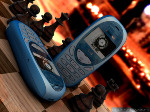 Час  общения 
« А ты знаешь?»
Средства коммуникации
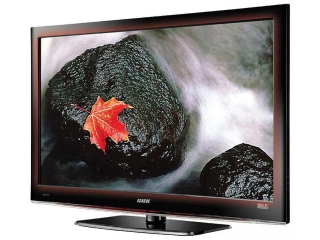 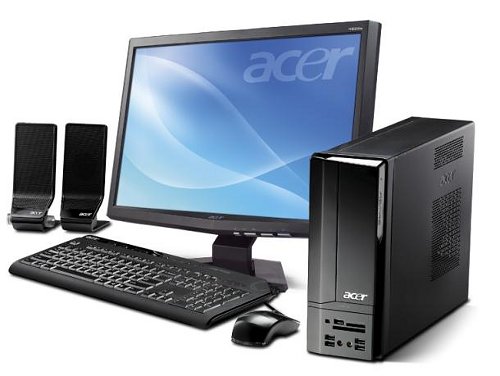 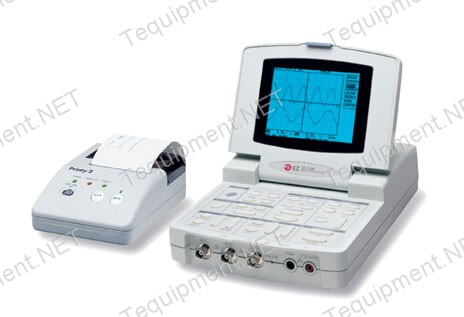 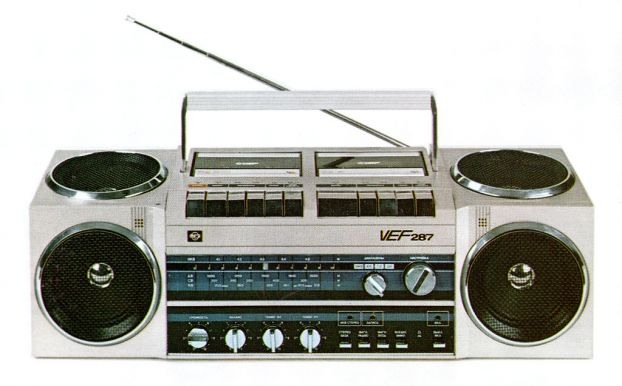 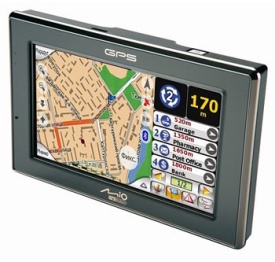 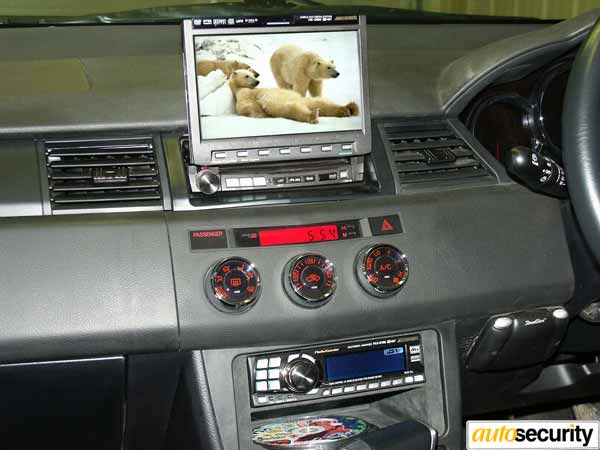 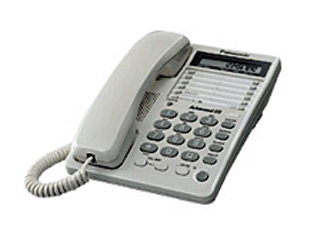 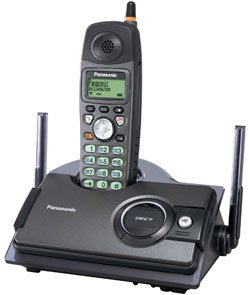 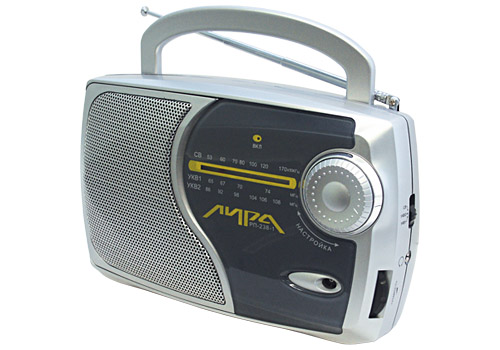 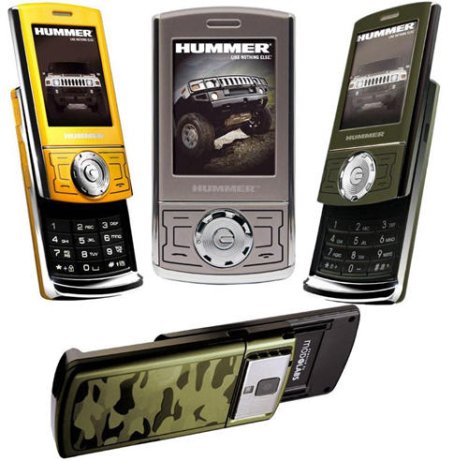 «Для успеха в жизни умение общаться и быть человеком воспитанным гораздо важнее обладание талантами.» 
 Леббок
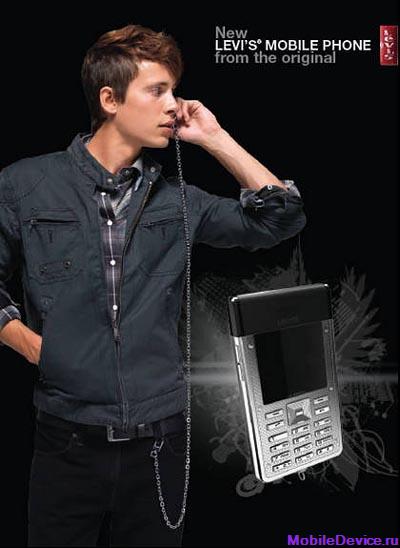 Преимущества:

Средство коммуникации;
Создаёт ощущения свободы, преодоления пространства;
Преодолевает дефицит стационарной телефонной связи;
Быстрый доступ к сообщению;
Многофункциональность;
Недостатки:

Можно попасть в зависимость;
Могут выйти из строя, разбиться, кончиться зарядка;
Дорогая междугородняя  и международная связь ;
Высокая стоимость аппаратов;
Наносит вред здоровью;
ВНИМАНИЕ!!!
Ношение мобильного телефона на поясном ремне приводит  к  уменьшению плотности костей в тазовой области.
  Воздействие электромагнитных волн на человеческий мозг.
  Воздействие  электромагнитных  полей  на  здоровье 
       человека.
  Опасность заболевания раком  мозга  у  любителей сотовых  возрасла  в 50 раз.
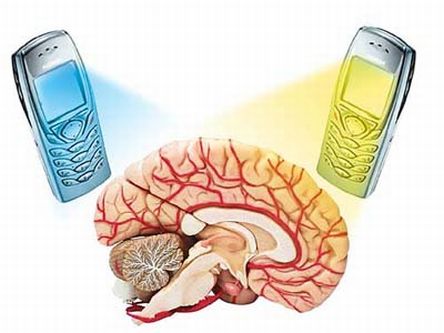 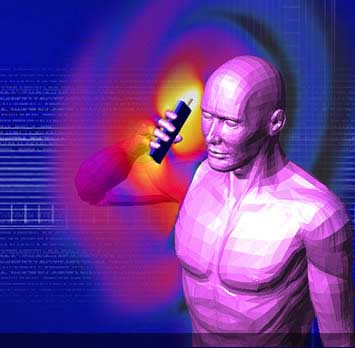 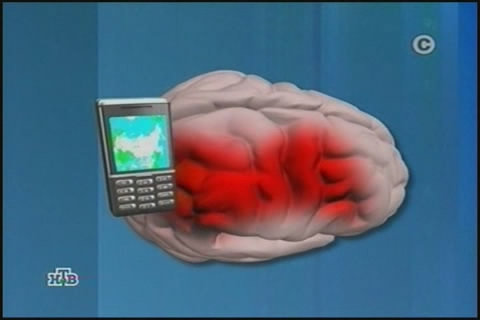 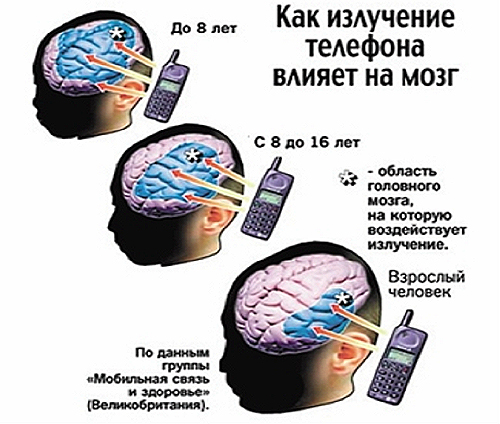 «Если культура эксплуатации сотовых телефонов не изменится, человечеству грозит пандемия опухоли головного мозга».                                         Ллойд Морган
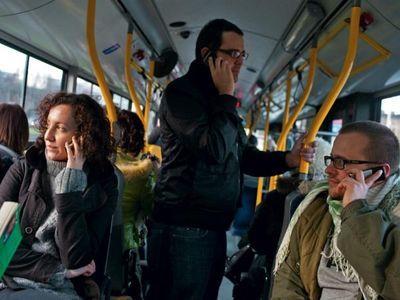 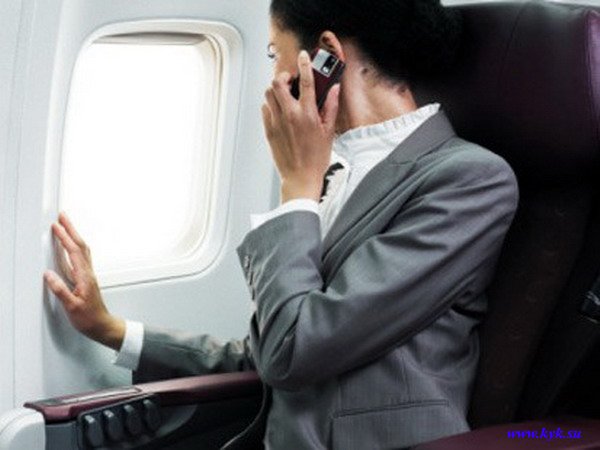 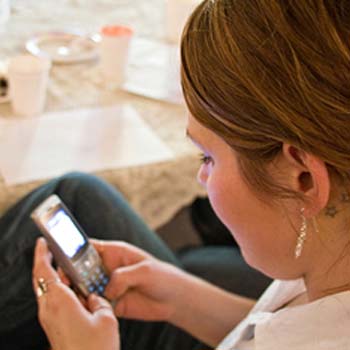 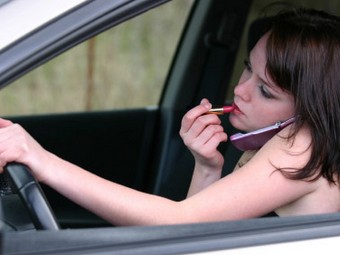 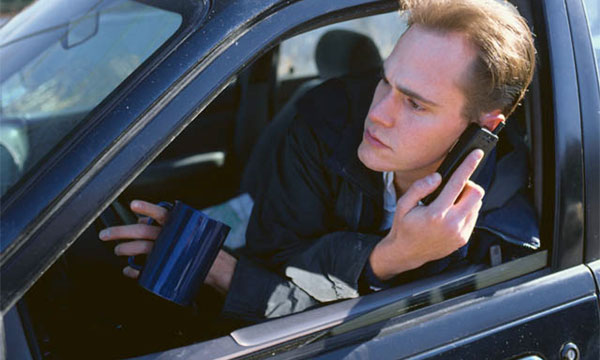 Знаешь – ответь !
«Человек находится в общественном  транспорте…» 
     (кратко, не громко, телефон должен стоять на бесшумном вызове)
     «В какой период времени не стоит звонить» 
                (до 9 утра и после 22часов вечера)
     «Сколько минут может длиться беседа?» 
           (не долго, чтобы не перегружать линию)
     «Кто должен заканчивать разговор? Почему?» 
                            (позвонивший)
     «В каких местах необходимо повесить знак     
        «Пользоваться  мобильным телефоном запрещается»
                      ( в больнице, театре, храме, в классе)
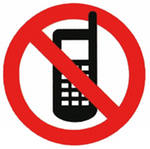 Этикет разговора по телефону.
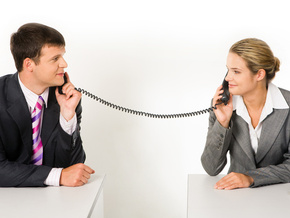 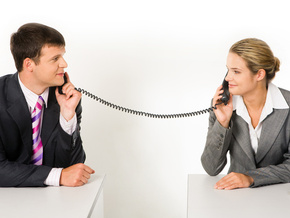 Перед звонком проанализируйте, действительно ли он необходим, 
     и   подходящее  ли  для  него время.
  Разговор по телефону начинается с приветствия и представления;
  Если на пятый-шестой сигнал вам не отвечают, повесьте трубку и      больше не  звоните;
  Если во время разговора телефон отключился, перезванивает  тот, 
     кто звонил;
  Никогда не перебивайте собеседника, дайте закончить мысль.
  Заканчивает телефонный разговор тот, кто его начинал. 
  Если    разговаривают мужчина и женщина, то разговор заканчивает дама.
Как  уберечь мобильный телефон от кражи.
А) стараться не пользоваться мобильным телефоном в  общественных местах, без острой необходимости;

Б) носить телефон необходимо так, чтобы он не был заметен для окружающих;

В) не давать телефон незнакомым людям;

Г) не хвастайся телефоном перед малознакомыми и незнакомыми людьми;

Д) если тебе угрожают, не вступай в драку, а старайся привлечь внимание прохожих и позвать на помощь;

Е) в случае кражи телефона сообщай родителям и милиции; постарайся запомнить лица и одежду грабителей.
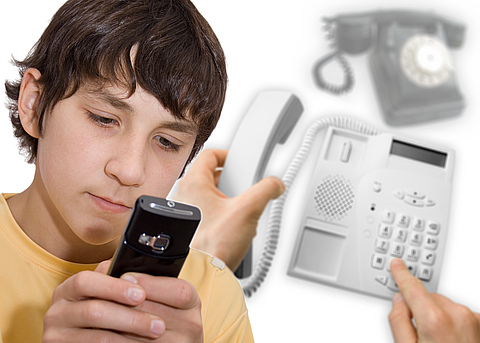 Соблюдай правила пользования мобильным телефоном !
В презентации  использованы  интернет - ресурсы.
Выполнила презентацию
 социальный педагог 
ГБОУ АО СКОШ №15  Н.А.Павлишинец